Wetenschap op Stap
Ook bacteriën verdedigen zich
Echte wetenschapper in de klas
Het VIB-schoolproject ‘Wetenschap op Stap’ is vanaf schooljaar 2013-2014 van start gegaan. Dit project richt zich naar kinderen van het 5e en 6e leerjaar basisonderwijs.

VIB wil hiermee jonge kinderen enthousiast maken voor biowetenschappen door ‘echte onderzoekers’ naar de klas te brengen.
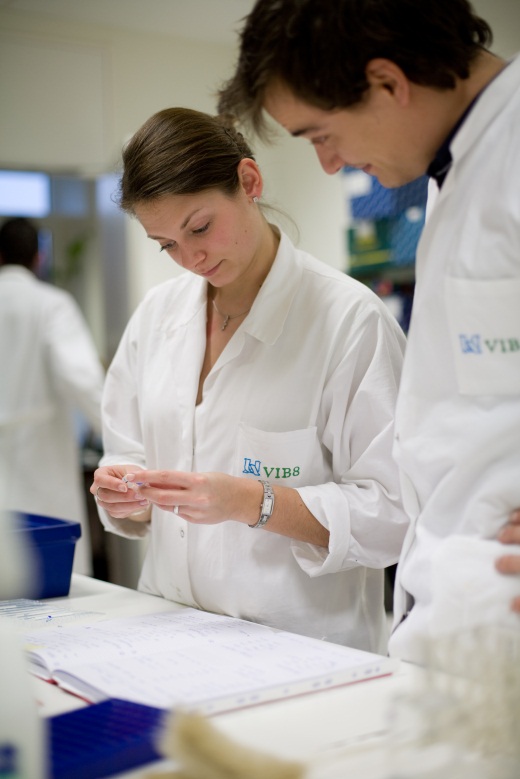 Wetenschap
Proberen de dingen rondom ons te begrijpen en die kennis gebruiken om nieuwe dingen uit te vinden
Bacteriën?
Hoe groot zijn bacteriën?
Micro-organismen= hele kleine levende wezens
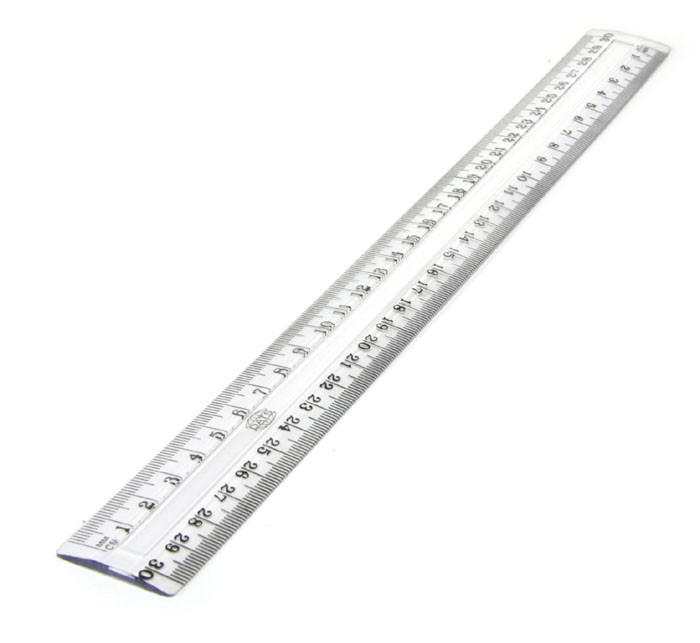 Hoe zien bacteriën eruit?
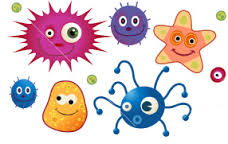 Ronde bacteriën
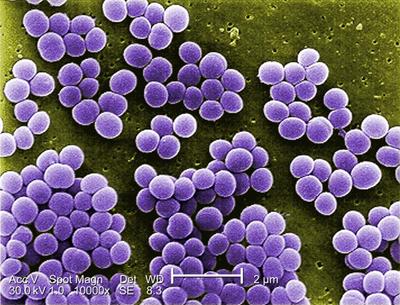 Kokken
Staafvormige bacteriën
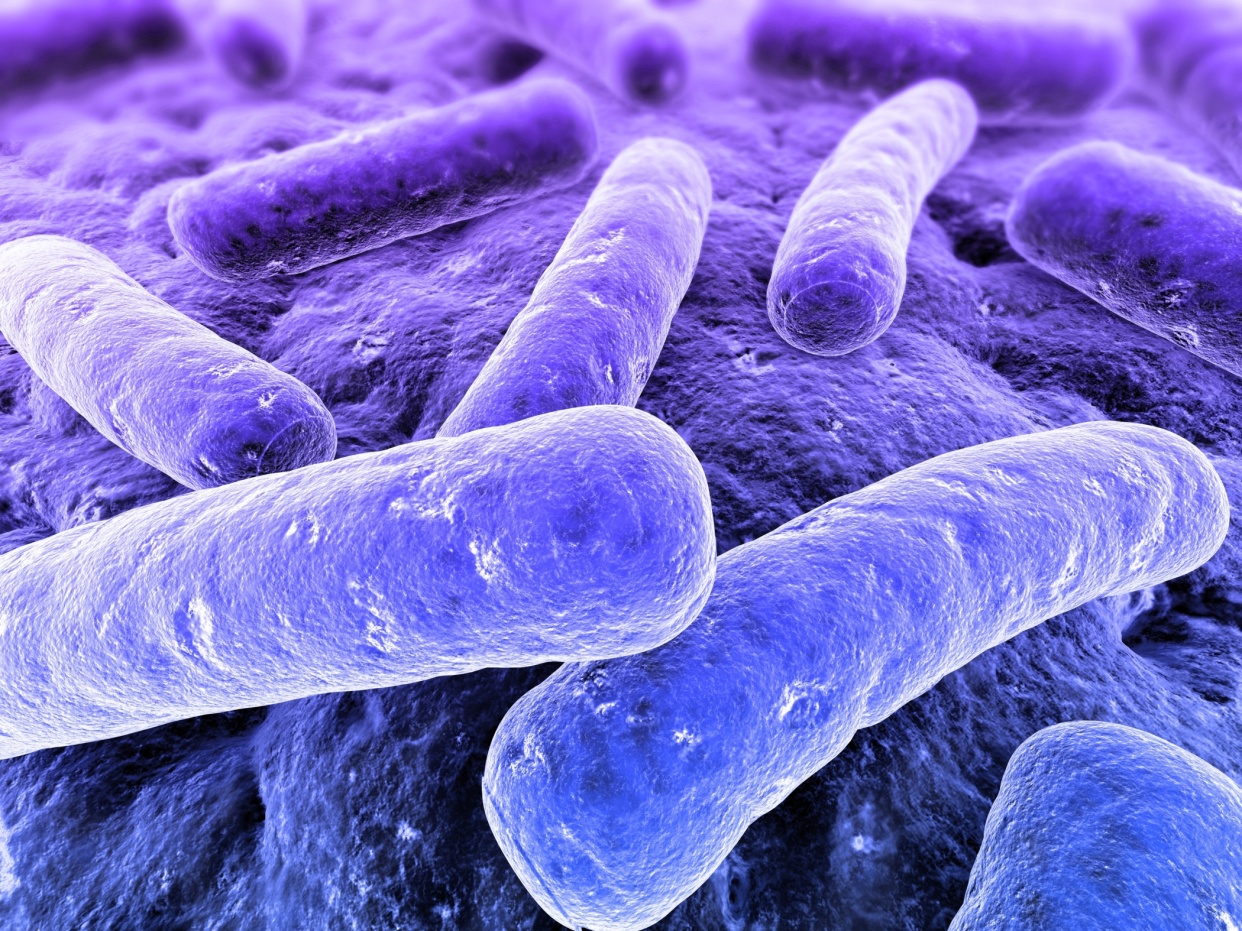 Bacillen
Spiraalvormige bacteriën
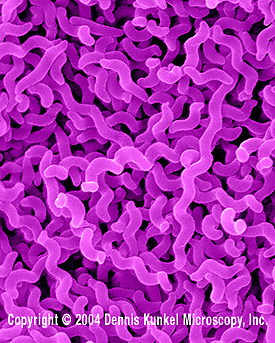 Spirillen
Goed of slecht?
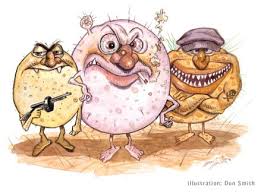 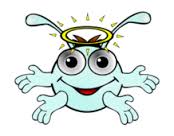 In je darmen
Goede bacteriën spelen een belangrijke rol bij de vertering van voedsel
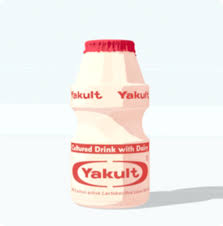 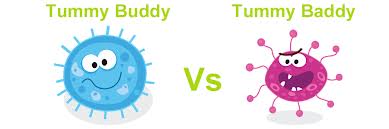 In je darmen
Slechte bacteriën maken je ziek
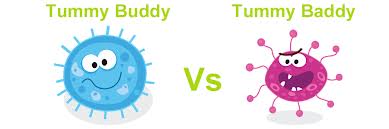 ‘Goede’ bacteriën
Kaas, yoghurt of bier maken
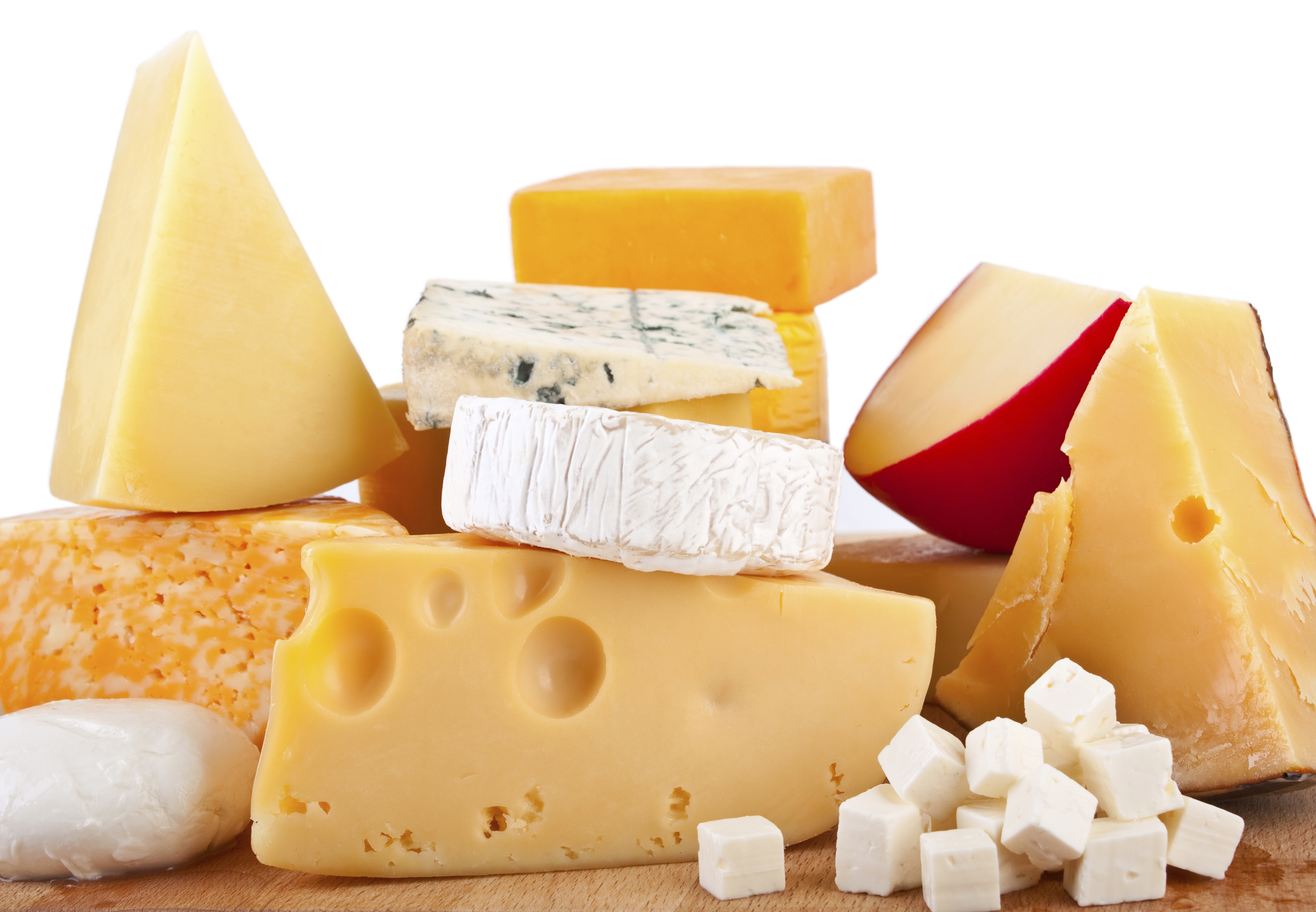 ‘Goede’ bacteriën
Waterzuiveringsinstallaties
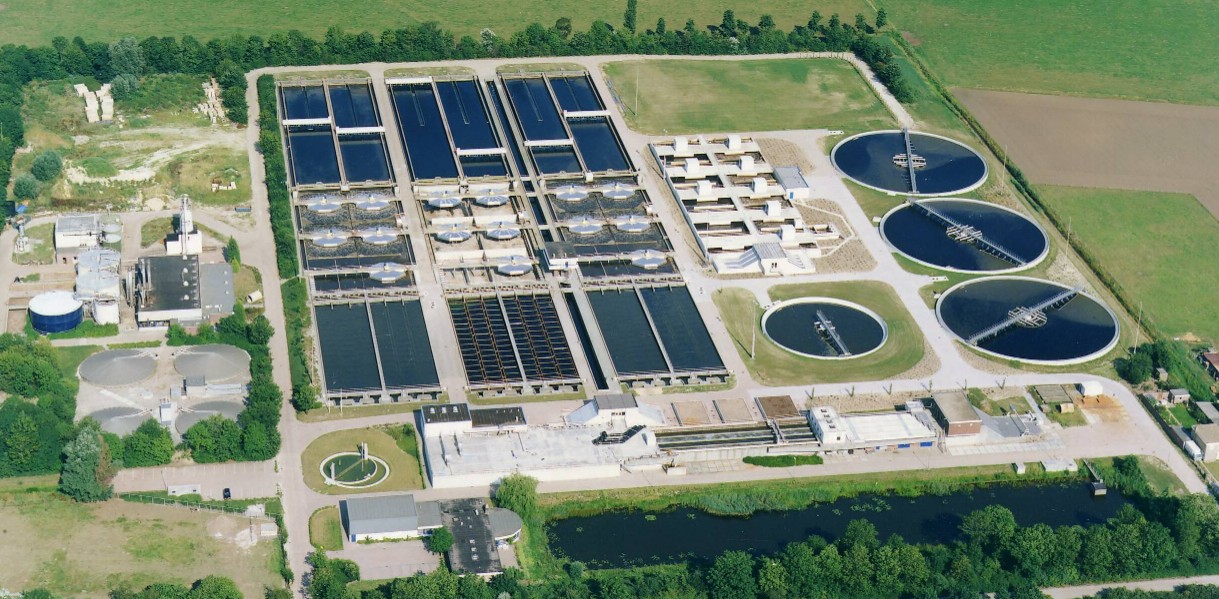 ‘Slechte’ bacteriën
In je mond veroorzaken gaatjes
‘Slechte’ bacteriën
Maken je ziek
Salmonella
Corynebacterium diphteriae	
Mycobacterium tuberculosis (Mtb)
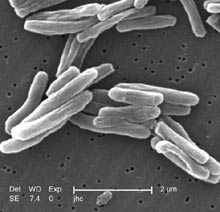 Bacteriën kweken
In cultuur of op agarplaatjes
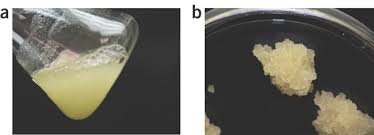 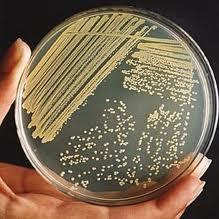 Aan jullie
Kweek je ‘eigen’ bacteriën
Bacteriële vingerafdruk
Bacteriën in je mond?
Toetsenbord van PC
...
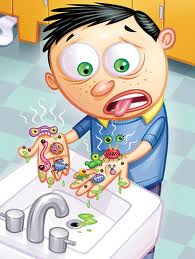 Tuberculose
Zeer dodelijke long-ziekte
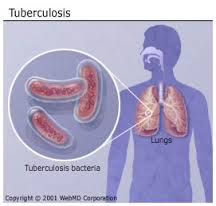 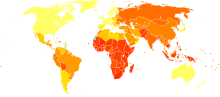 Tuberculose
Weinig medicijnen
Resistente bacteriën

=> Op zoek naar een nieuw medicijn
Mtb verdedigt zich
Reactieve zuurstof soorten
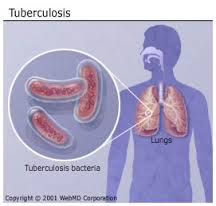 Mtb verdedigt zich
Catalase = enzyme
Water + zuurstof
Catalase test
Water + zuurstof
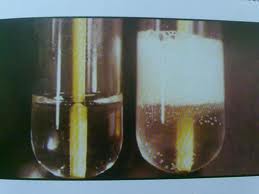 Aan jullie!
Zit er catalase in de bacteriën uit mijn mond?
Aan jullie!
Zit er ook catalase in aardappel?